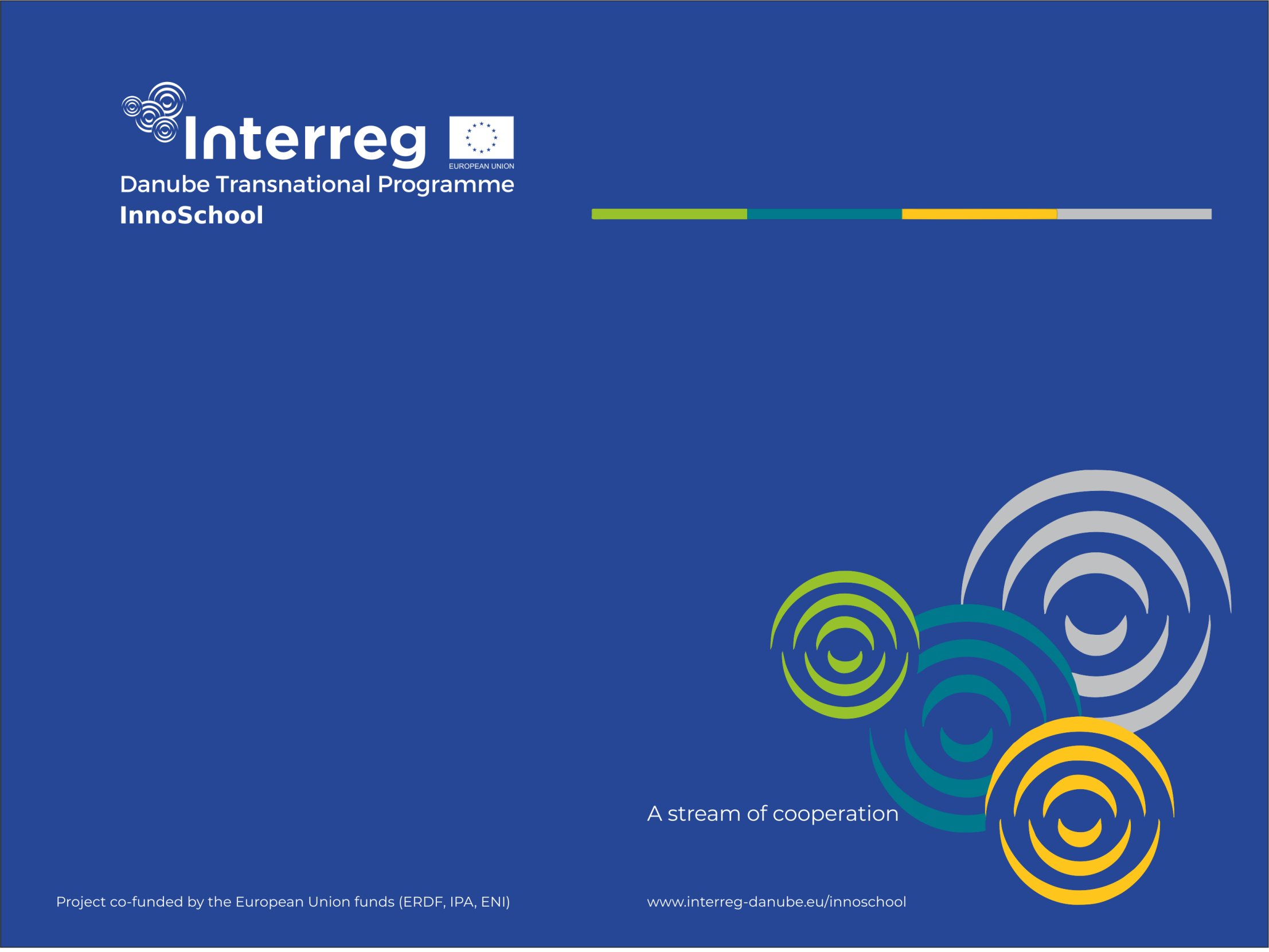 Подстицање предузетничког духа и
социјалних иновација код ученика средњих
школа увођењем иновативног система учења

INNOSCHOOL ДАНИ – онлајн догађај
16. септембар 2020.
Београд, Србија
Regionalna agencija za razvoj
i evropske integracije Beograd
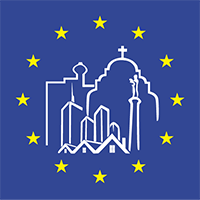 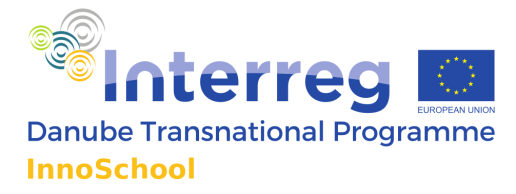 Агенда
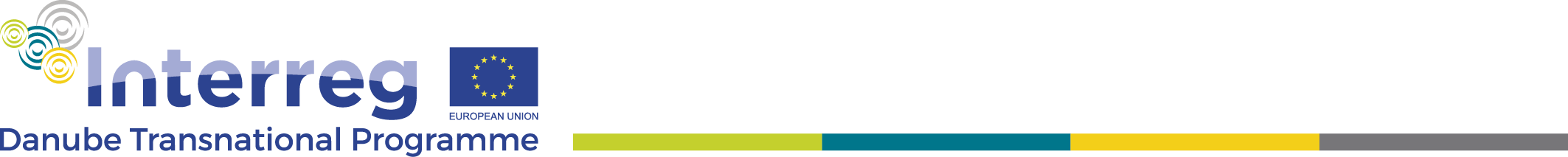 Концепт InnoSchool система учења (ИЛС) и његови елементи

InnoSchool озбиљна игрица и пилот програм

Средње школе – учесници у пилот програму током школске 2020/2021 године
Project co-funded by the European Union funds (ERDF, IPA, ENI)                                                                                   www.interreg-danube.eu/innoschool
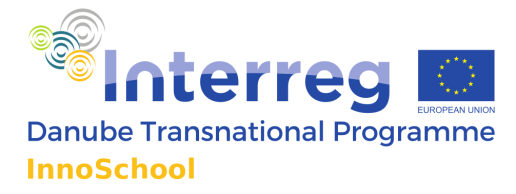 Ми смо InnoSchool
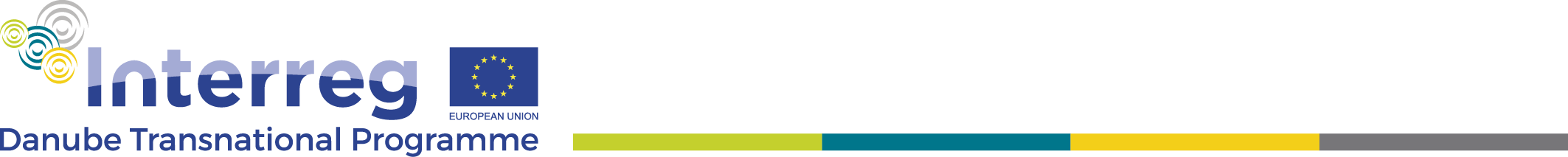 Project co-funded by the European Union funds (ERDF, IPA, ENI)                                                                                   www.interreg-danube.eu/innoschool
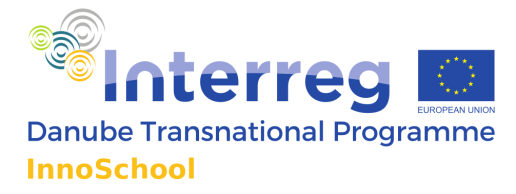 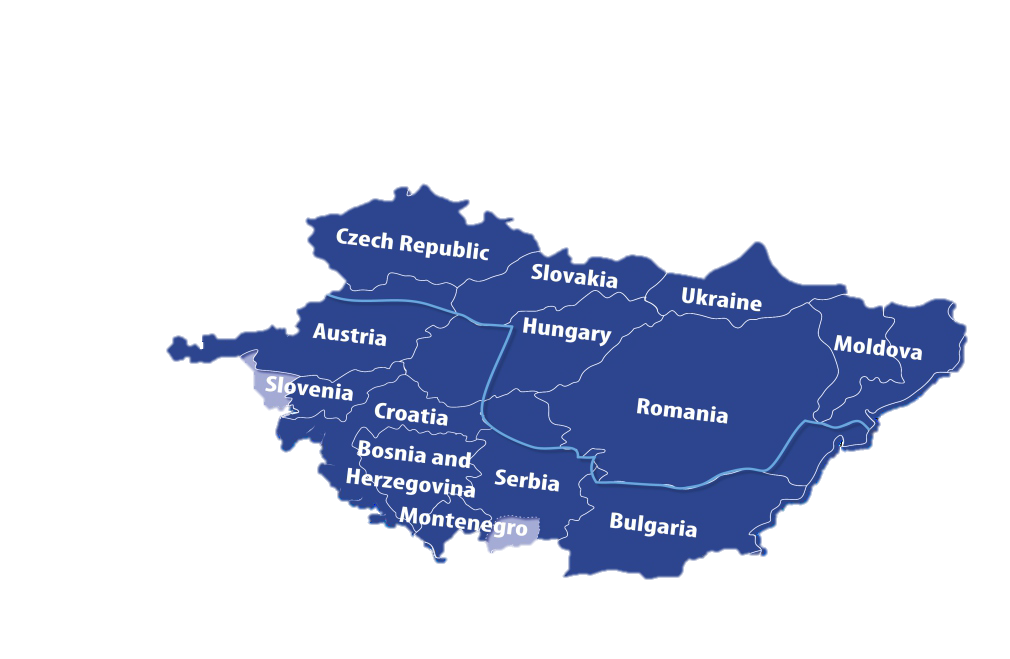 Значајан међународни карактер
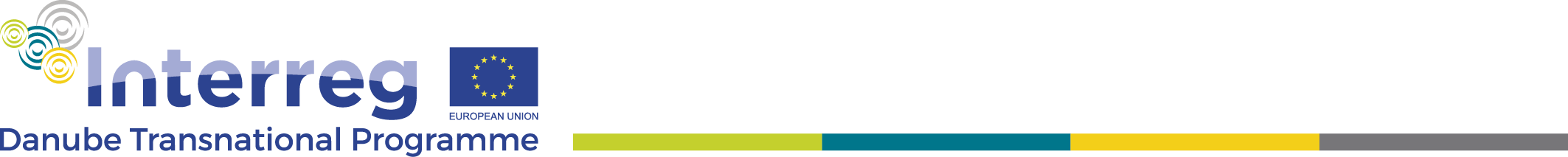 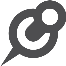 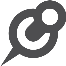 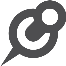 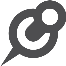 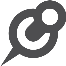 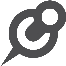 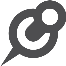 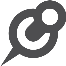 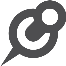 Project co-funded by the European Union funds (ERDF, IPA, ENI)                                                                                   www.interreg-danube.eu/innoschool
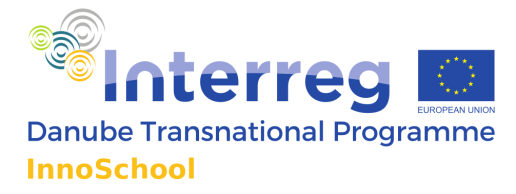 InnoSchool - циљеви
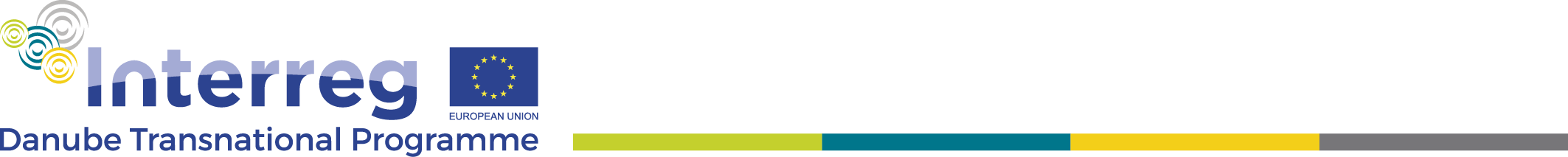 Главни циљ пројекта: јачање друштвених иновација и предузетничког духа међу ученицима средњих школа кроз развој и увођење иновативног система учења.
Први специфични циљ
УНАПРЕДИТИ АТРАКТИВНОСТ И УТИЦАЈ СИСТЕМА УЧЕЊА који се користи у наставним плановима и програмима ради јачања друштвених иновација и предузетничког духа.
Други специфични циљ
УНАПРЕДИТИ ЗНАЊЕ ИНТЕРЕСНИХ СТРАНА О КОРИШЋЕЊУ ИНОВАТИВНОГ СИСТЕМА УЧЕЊА
Трећи специфични циљ 
УНАПРЕДИТИ ОБРАЗОВНЕ ОКВИРЕ
Project co-funded by the European Union funds (ERDF, IPA, ENI)                                                                                   www.interreg-danube.eu/innoschool
1. Обука наставника о ILS-у
2. Вођени часови за ученике
3. Учење о пилот-пројекту кроз праћење/евалуацију наставе
4. Завршени пилот-пројекат показује утицај ILS-а
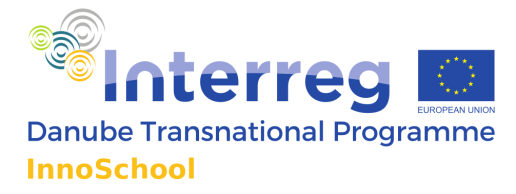 InnoSchool – главне активности и резултати
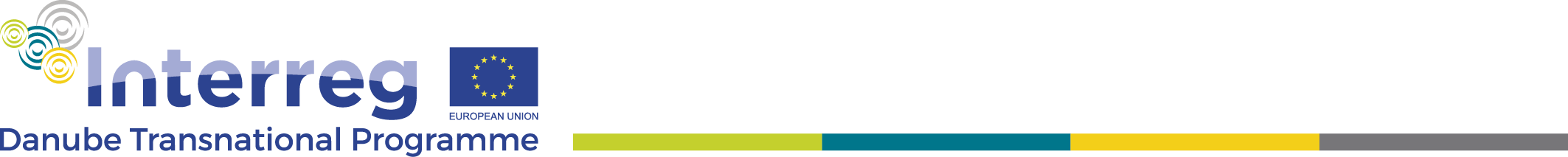 Главне активности
Главни резултати
InnoSchool систем учења
3.1. Мапирање територијално-образовног оквира и друштвених потреба
3.2. Дефинисање InnoSchool система учења, концепта који се може користити у различитим образовним оквирима
3.3. Развој InnoSchool система учења
1. Озбиљна игрица
2. Приручник за наставнике
3. Материјал за обуку наставника
4. Упитник за ученике
Пилот-пројекат
4.1. Учешће средњих школа у пилот-пројекту ILS и обука наставника
4.2. Пилот-пројекат InnoSchool система учења и пружање свакодневне подршке наставницима
4.3. Праћење и евалуација ILS пилот-пројекта
Project co-funded by the European Union funds (ERDF, IPA, ENI)                                                                                   www.interreg-danube.eu/innoschool
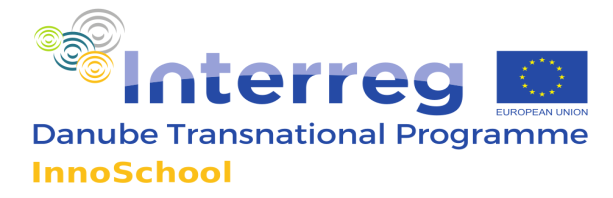 Циљеви ILS-а
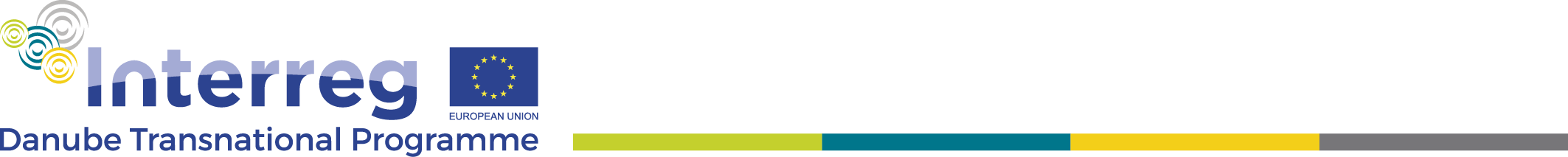 Главни ПЕДАГОШКИ ЦИЉЕВИ су:
неговање предузетничких вештина и компетенција код ученика, нарочито у области социјалног предузетништва;
јачање друштвеног става ученика; 
развој социјално-пословних модела;
развој социјално-пословних планова;
комбиновање разних метода учења с добробитима онлајн образовног окружења.

ОПШТИ образовни циљеви су да ученици:
разумеју друштвене проблеме и изазове;
разраде сопствене идеје у социјално предузеће/социјалну иницијативу;
разраде моделе и пословне планове;
раде у тиму;
представе своје идеје;
дају и примају конструктивне критике.
Пројекат се суфинансира из фондова Европске уније (ЕРДФ, ИПА, ЕНИ)                                                               www.interreg-danube.eu/innoschool
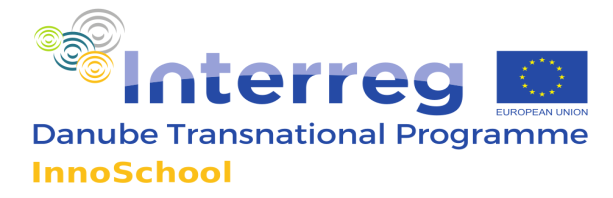 Предности ILS-а
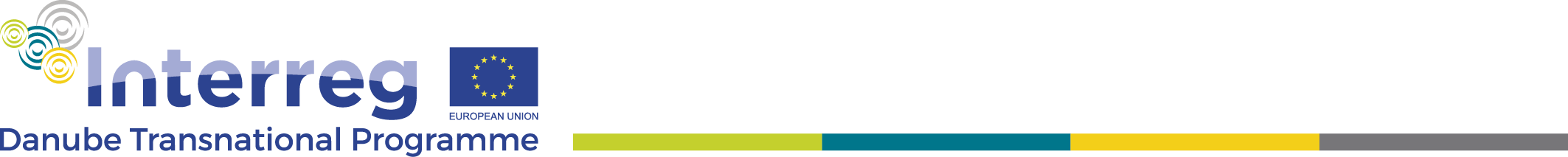 Атрактиван за ученике због:
образовно-забавног карактера – комбинује образовни процес са забавним окружењем, што ученике више мотивише
гејмификације кроз онлајн озбиљну игрицу
озбиљне игрице која је повезана са друштвеним мрежама
такмичарског карактера озбиљне игрице и међушколског такмичења 
 Подржава наставнике захваљујући развијеној комбинацији образовног окружења/приручника за наставнике с методологијом за онлајн и офлајн часове/локалних радионица за обуку наставника/техничкој подршци и контакту с партнерима/особама које су развиле озбиљну игрицу
 Флексибилан за коришћење у смислу трајања, уклапања са школским предметима, врста активности (учење у школи/учење на даљину, онлајн/офлајн активности итд.)
 Примена експерименталних метода учења које за резултат имају развијање успешне социјално-пословне идеје
 Заснован на постојећим локалним потребама и корисним саветима интересних страна из свих девет земаља
 Користи примере социјалног предузетништва из стварног живота и студије случаја
 Користан за ученике (развија вештине и компетенције за цео живот)
 Ствара вредност за заједницу јер припрема будуће социјалне предузетнике 
 Бесплатно коришћење ILS-а и озбиљне игрице
Пројекат се суфинансира из фондова Европске уније (ЕРДФ, ИПА, ЕНИ)                                                               www.interreg-danube.eu/innoschool
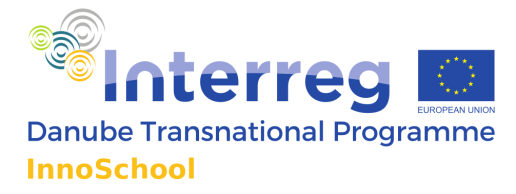 Кључни елементи ILS-а
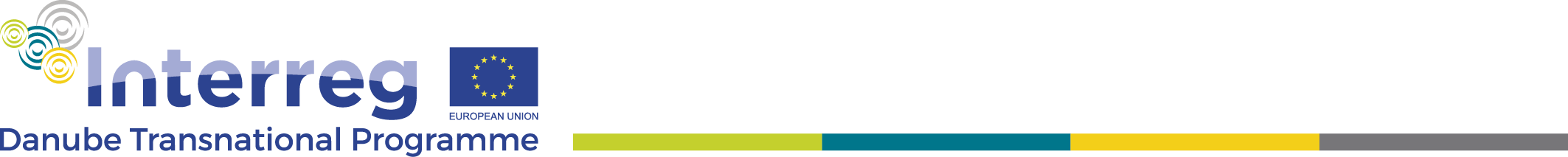 Project co-funded by the European Union funds (ERDF, IPA, ENI)                                                                                   www.interreg-danube.eu/innoschool
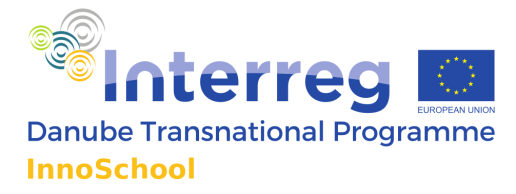 Озбиљна игрица
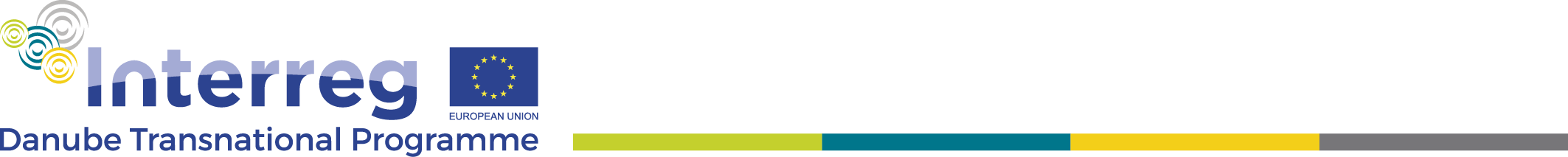 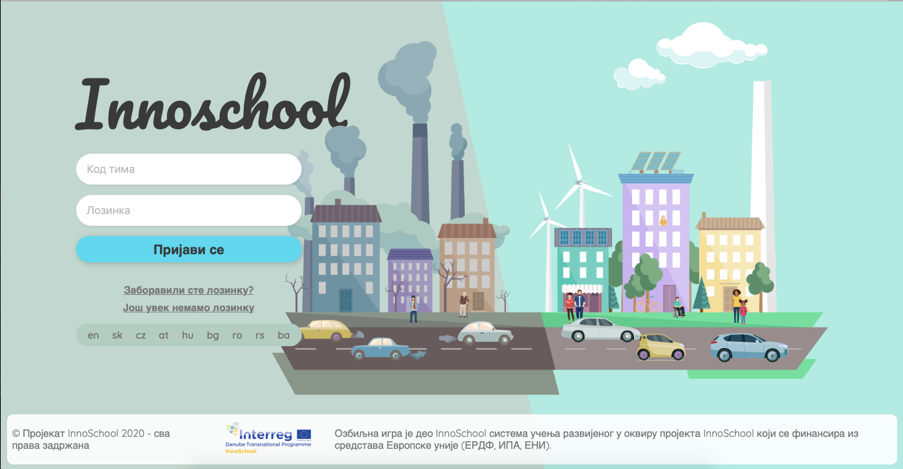 Project co-funded by the European Union funds (ERDF, IPA, ENI)                                                                                   www.interreg-danube.eu/innoschool
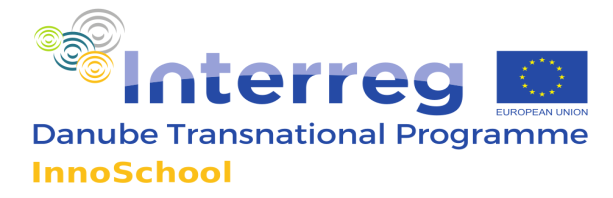 Друштвене потребе – мапирање и дефинисање
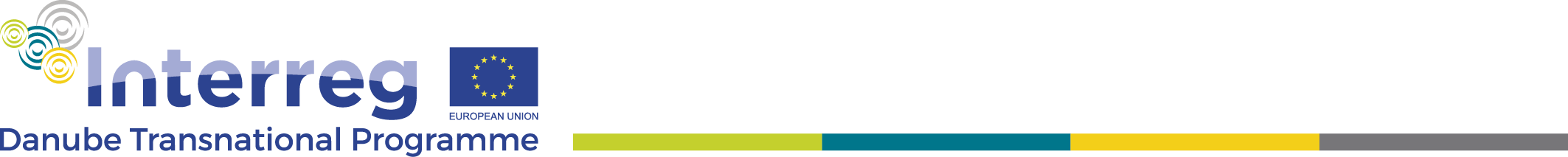 Током 2018. године, сви партнери InnoSchool пројекта мапирали су територијалне потребе на националном и/или регионалном нивоу (Чешка, Мађарска, Румунија, Бугарска, Словачка, Аустрија, Босна и Херцеговина, Србија и Молдавија) ради одговарајућег дефинисања концепта InnoSchool система учења (ILS).
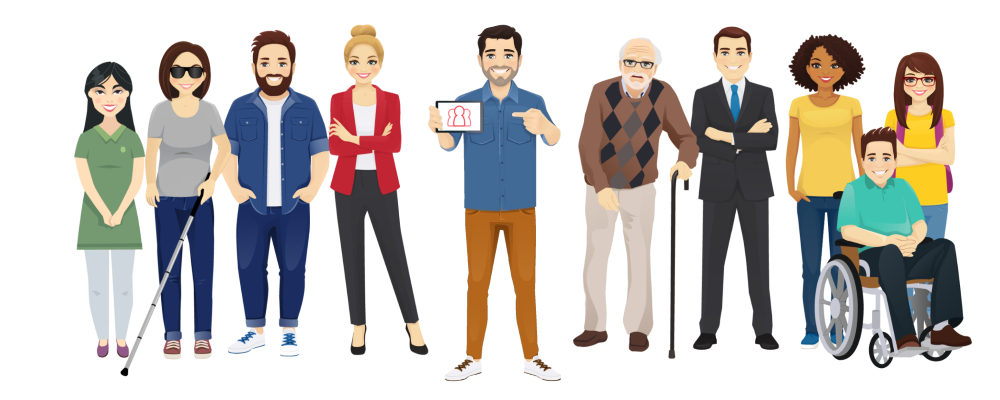 [Speaker Notes: Inner page]
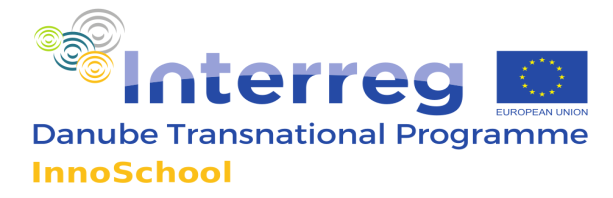 Друштвене потребе
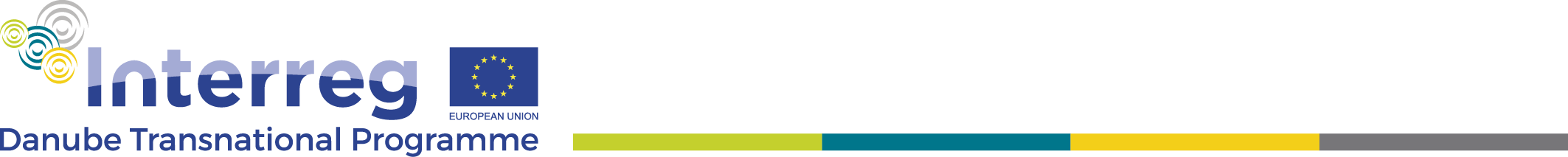 На основу детаљне анализе документације и интервјуа/билатералних састанака с територијалним експертима односно другим релевантним интересним странама, утврђено је шест најрелевантнијих друштвених потреба на националном/регионалном нивоу:
[Speaker Notes: Inner page]
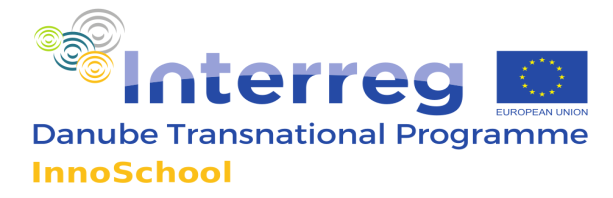 О озбиљној игрици
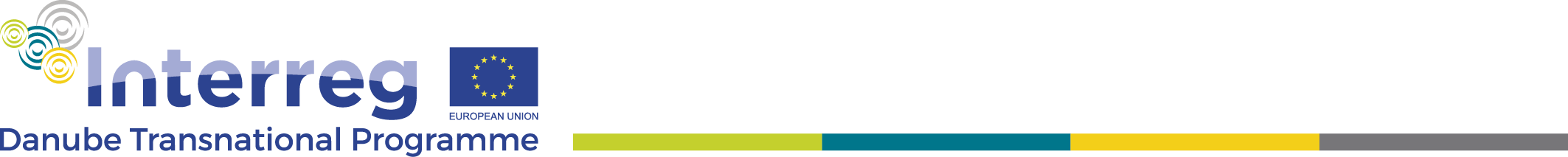 Циљ InnoSchool озбиљне игрице је јачање друштвених иновација и предузетничког духа кроз:
стварање свести о друштвеним потребама
унапређење способности ученика (креативност, проактивност, ризиковање и истрајност)
стицање предузетничких вештина кроз мапирање прилика, планирање пословања, маркетинг/продају, финансије, људске ресурсе и управљање пројектима.
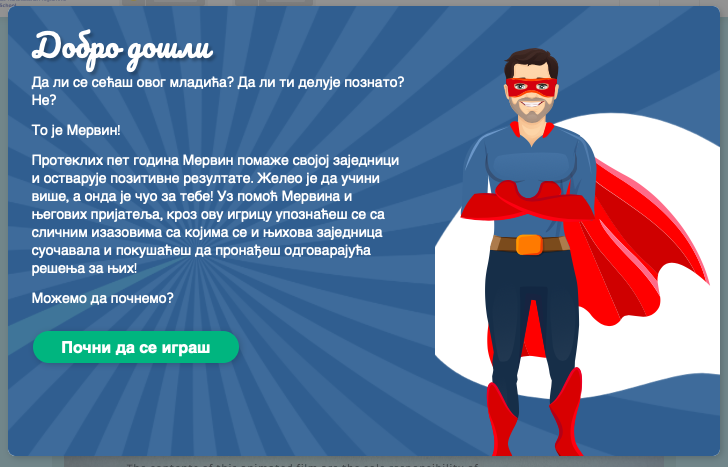 Пројекат се суфинансира из фондова Европске уније (ЕРДФ, ИПА, ЕНИ)                                                               www.interreg-danube.eu/innoschool
[Speaker Notes: Inner page]
За ученике који имају довољно предзнања да успешно заврше све офлајн и онлајн активности
За ученике који немају никакво предзнање или немају довољно предзнања о предузетништву и друштвеним иновацијама
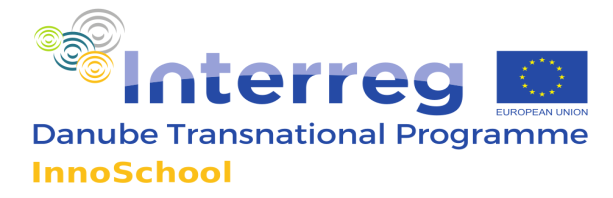 Озбиљна игрица - пилот пројекат
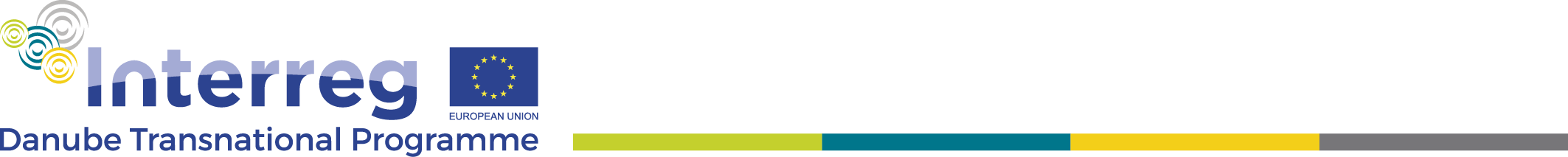 Укупно трајање од септембра/октобра 2020. до децембра 2020. године.
InnoSchool систем учења предлаже два нивоа учења – основни за почетнике и напредни за напредне ученике.
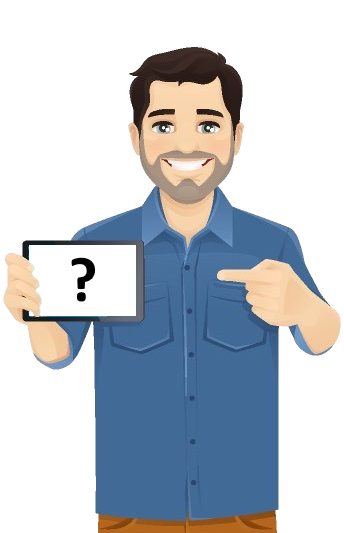 Основни ниво
Напредни ниво
[Speaker Notes: Inner page]
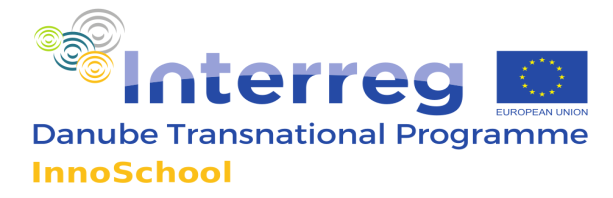 Спровођење пилот-пројекта
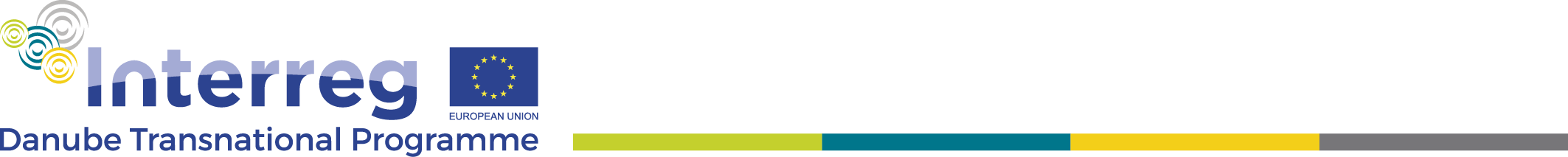 5 нивоа за ПОЧЕТНИКЕ
6 нивоа за НАПРЕДНЕ УЧЕНИКЕ
комбиновани онлајн-офлајн часoви у учионици
офлајн часови у учионици
онлајн часови ван учионице
[Speaker Notes: Inner page]
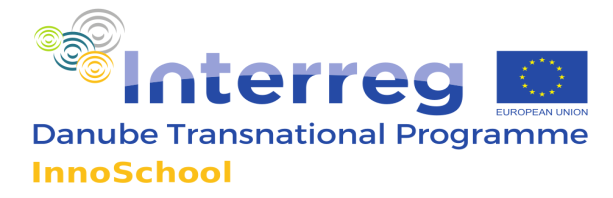 ОВО ЈЕ ILS
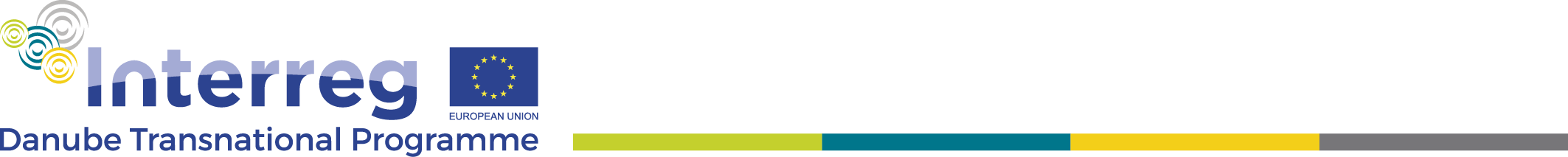 417 јединствених приказа екрана
110 ликова с емоцијама
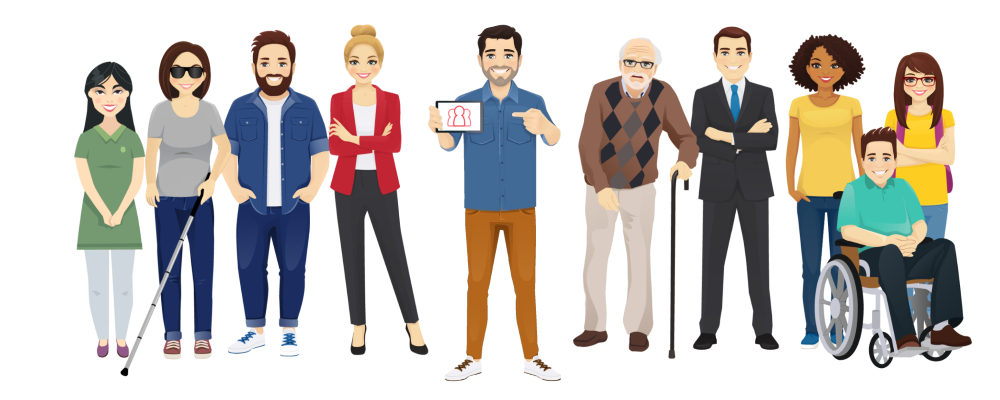 [Speaker Notes: Inner page]
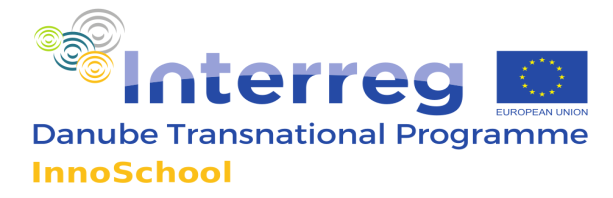 Наставнички интерфејс
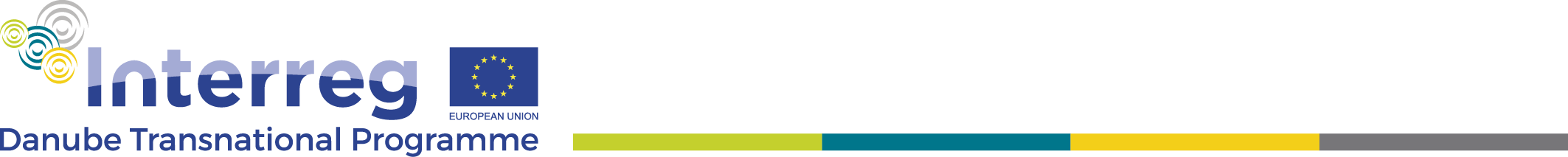 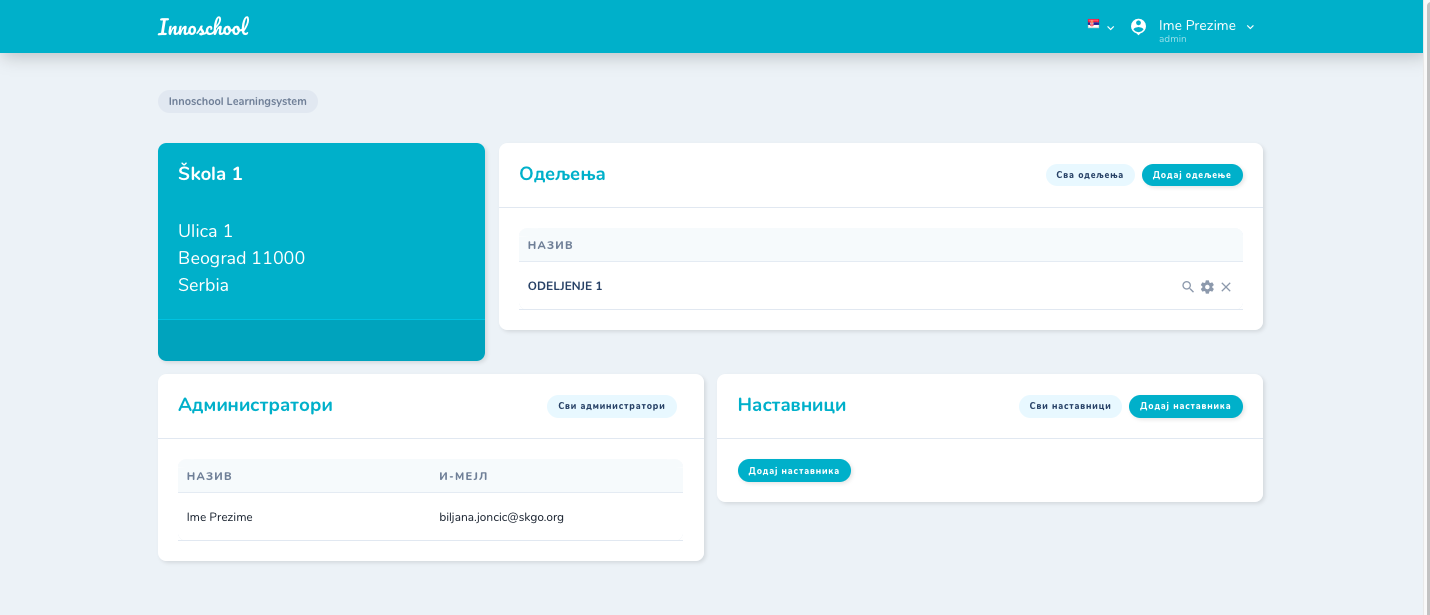 Пројекат се суфинансира из фондова Европске уније (ЕРДФ, ИПА, ЕНИ)                                                               www.interreg-danube.eu/innoschool
[Speaker Notes: Inner page]
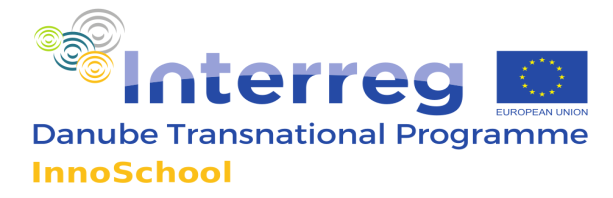 Опција за закључавање/откључавање и 
отварање садржаја и нивоа
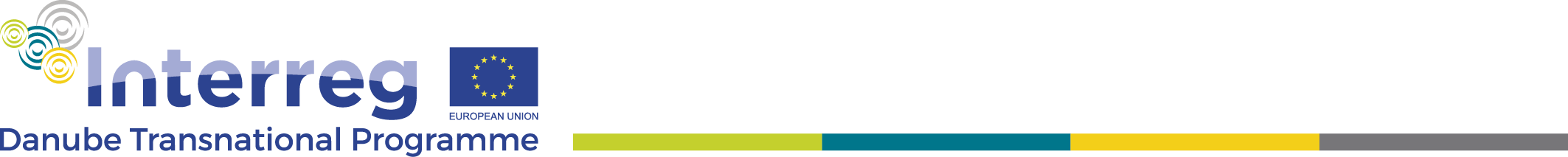 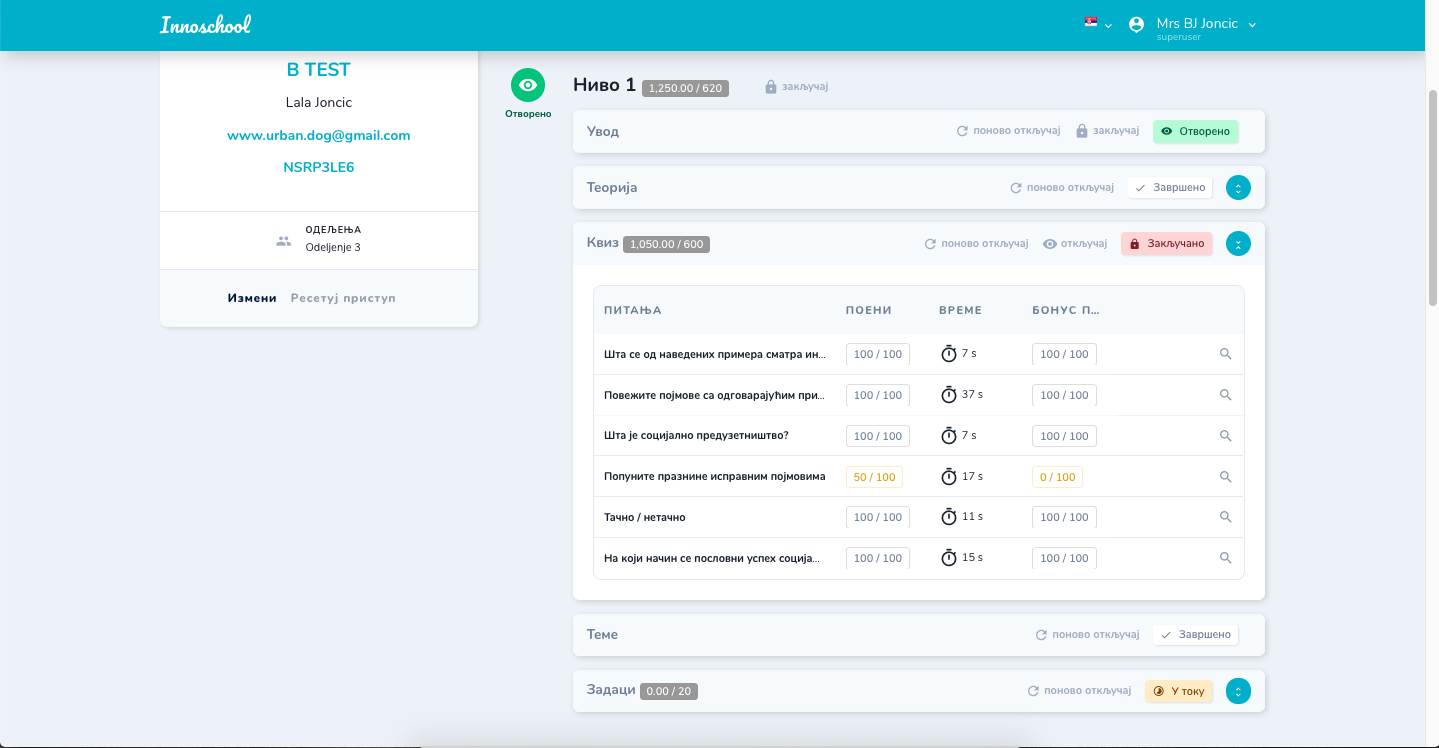 Пројекат се суфинансира из фондова Европске уније (ЕРДФ, ИПА, ЕНИ)                                                               www.interreg-danube.eu/innoschool
[Speaker Notes: Inner page]
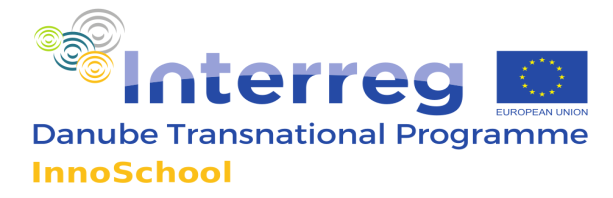 3. Могућност прегледа напретка ученика
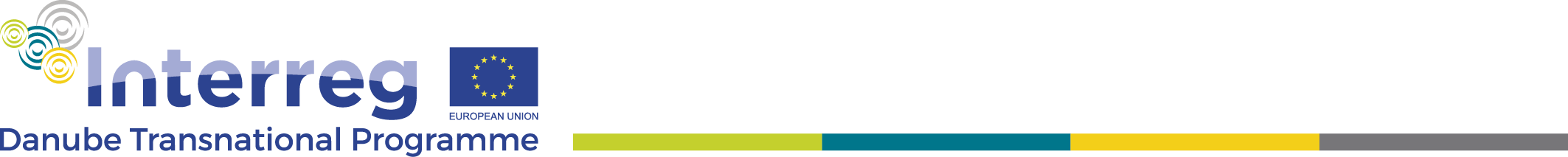 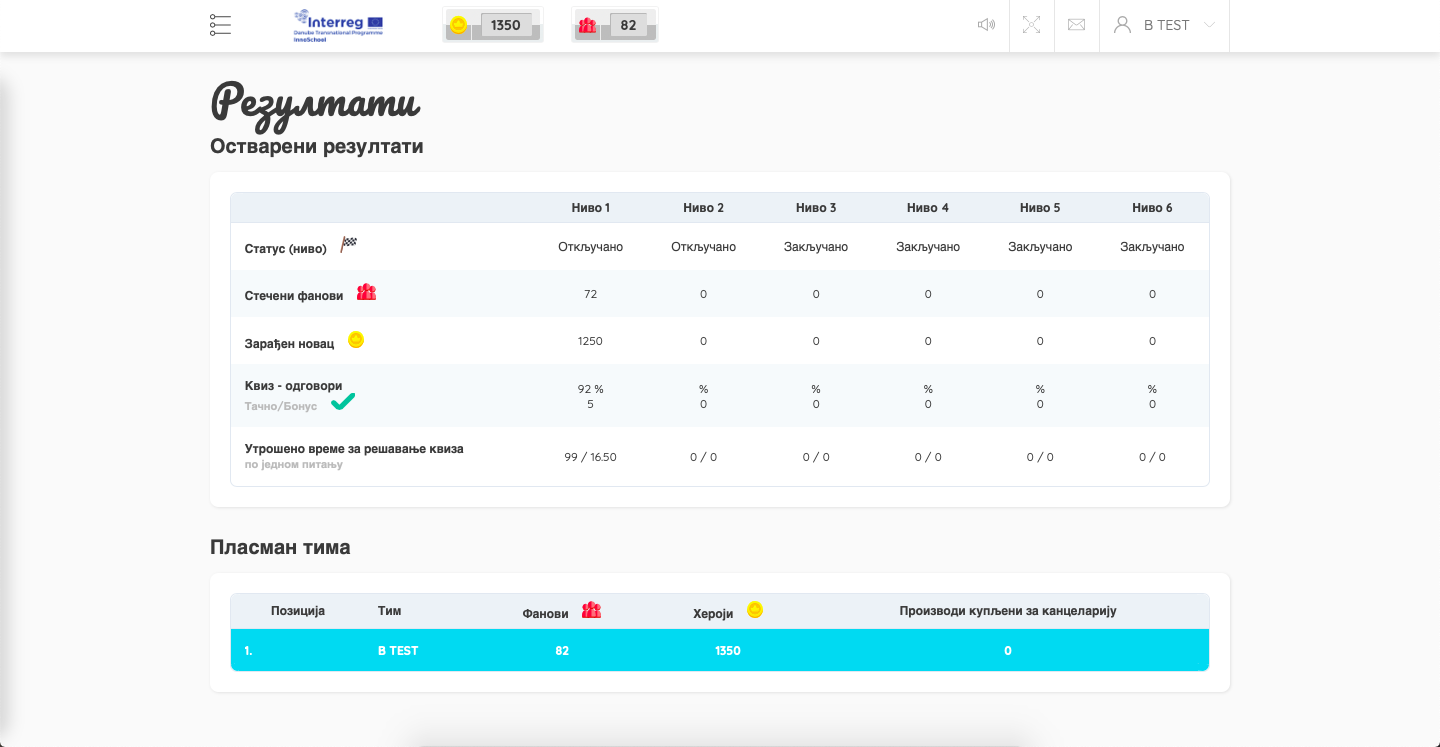 Пројекат се суфинансира из фондова Европске уније (ЕРДФ, ИПА, ЕНИ)                                                               www.interreg-danube.eu/innoschool
[Speaker Notes: Inner page]
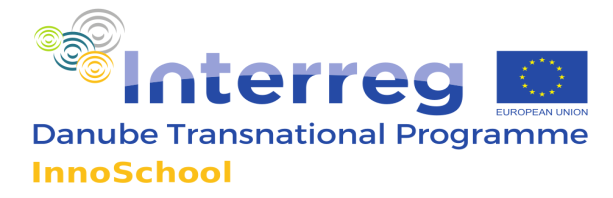 4. Једноставност ученичког интерфејса
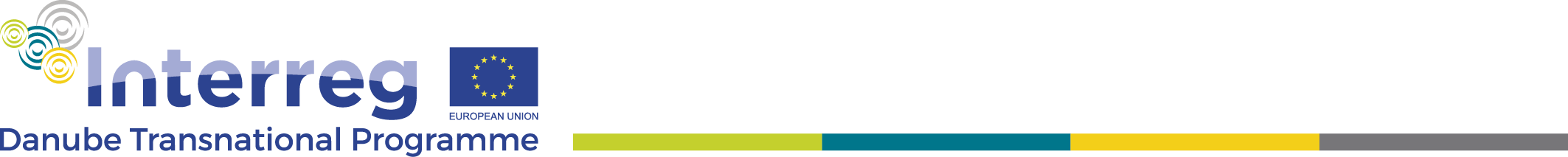 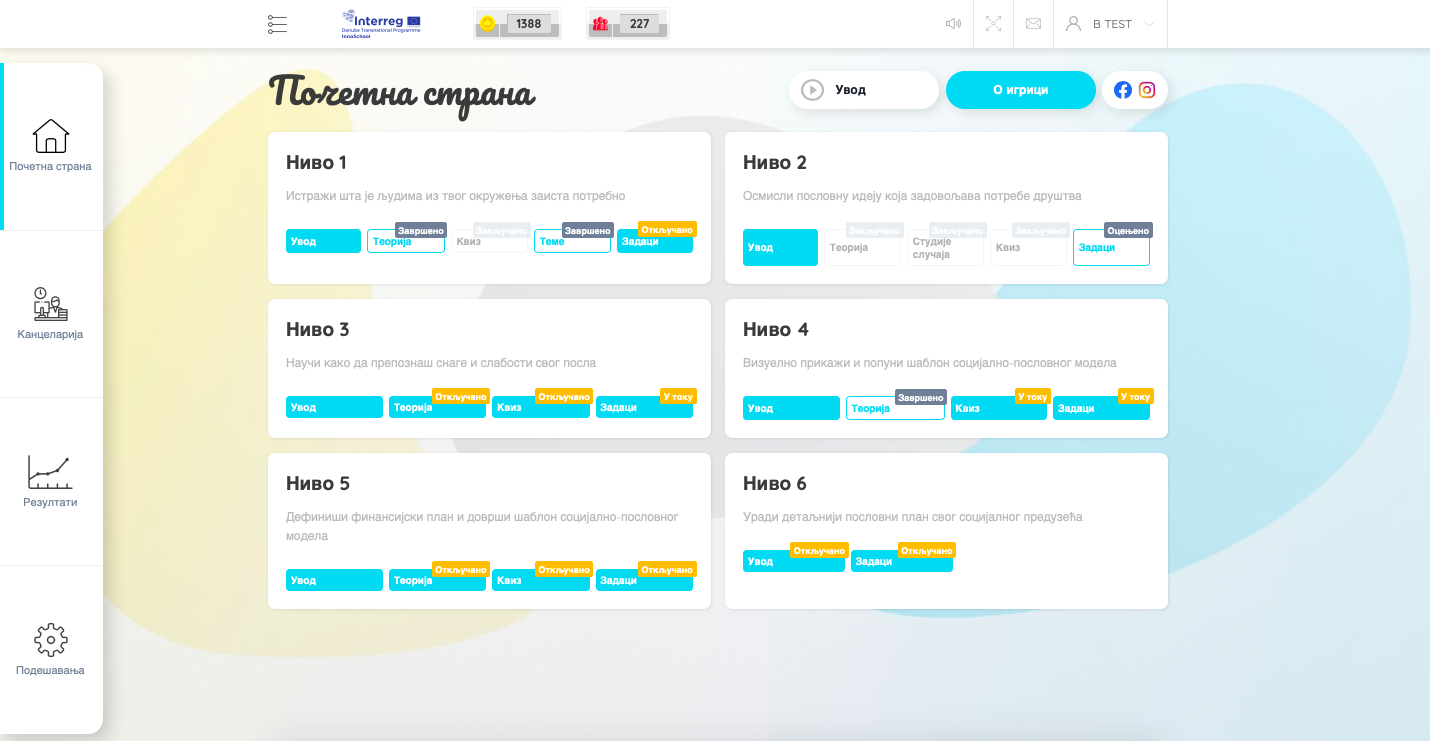 Project co-funded by the European Union funds (ERDF, IPA, ENI)                                                                                   www.interreg-danube.eu/innoschool
[Speaker Notes: Inner page]
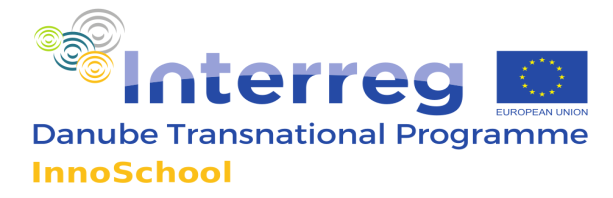 4. Једноставност ученичког интерфејса - продавница
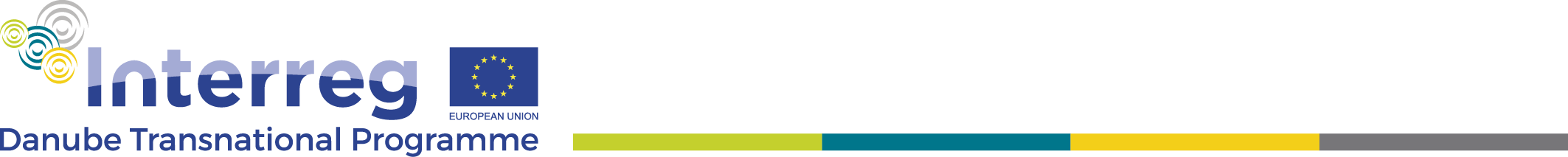 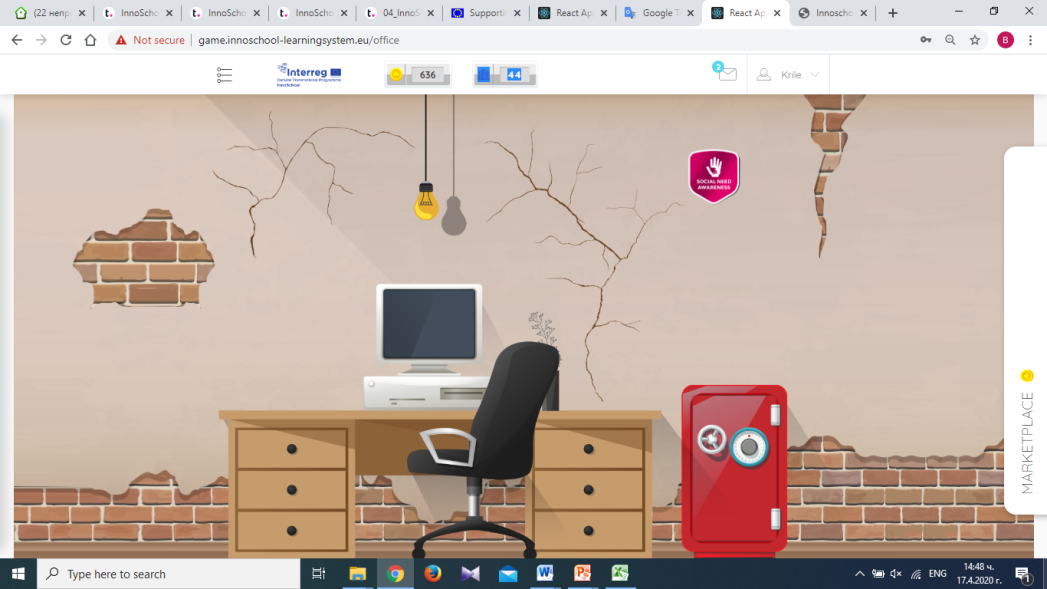 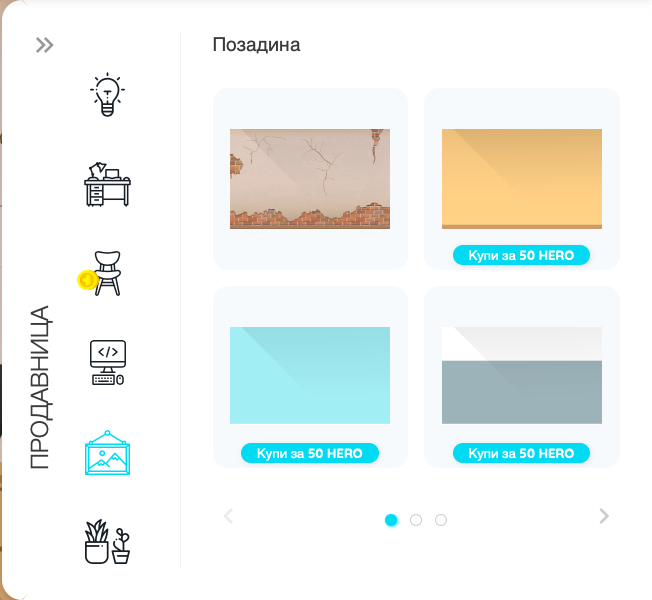 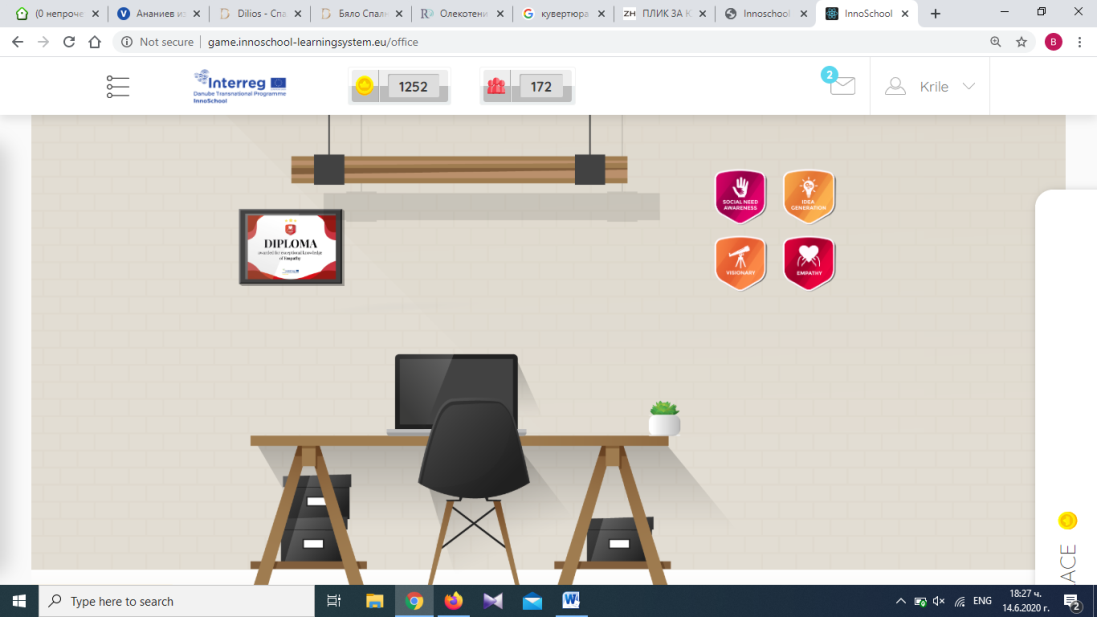 Project co-funded by the European Union funds (ERDF, IPA, ENI)                                                                                   www.interreg-danube.eu/innoschool
[Speaker Notes: Inner page]
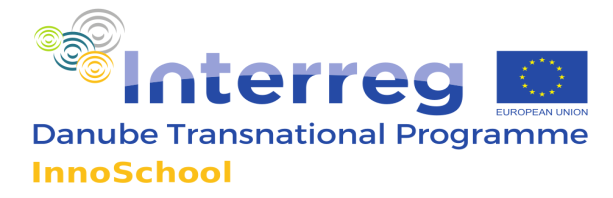 5. Могућност прегледа резултата тимова
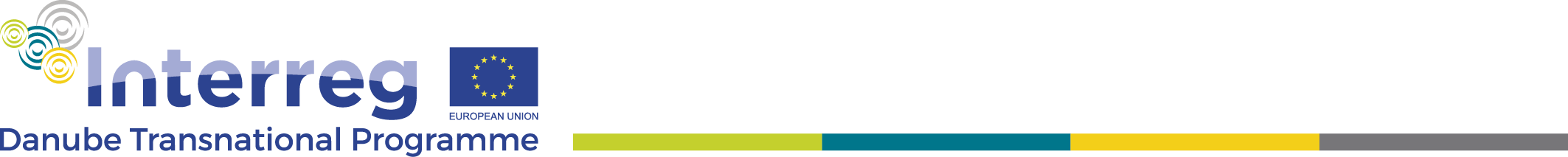 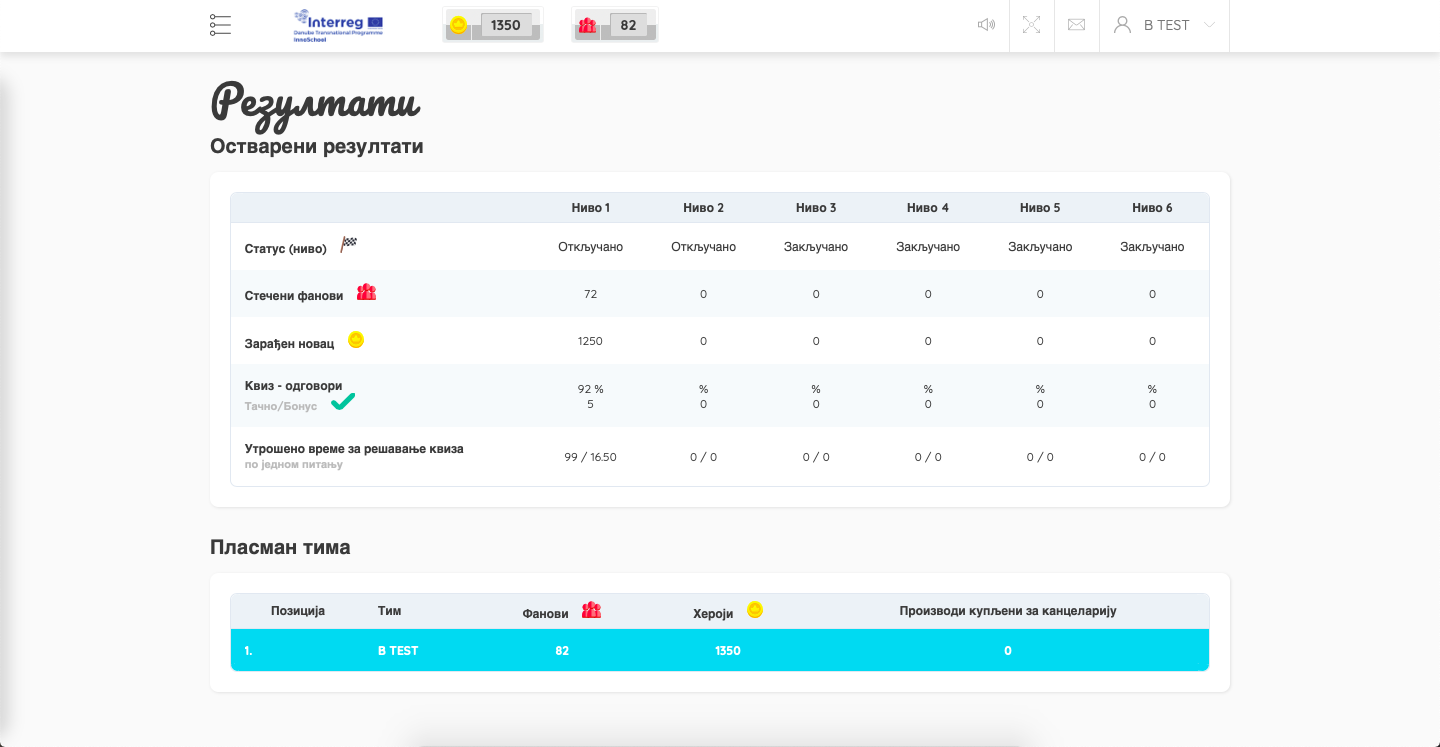 Пројекат се суфинансира из фондова Европске уније (ЕРДФ, ИПА, ЕНИ)                                                               www.interreg-danube.eu/innoschool
[Speaker Notes: Inner page]
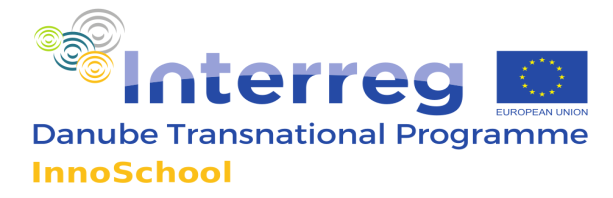 6. Награђивање постигнутих резултата
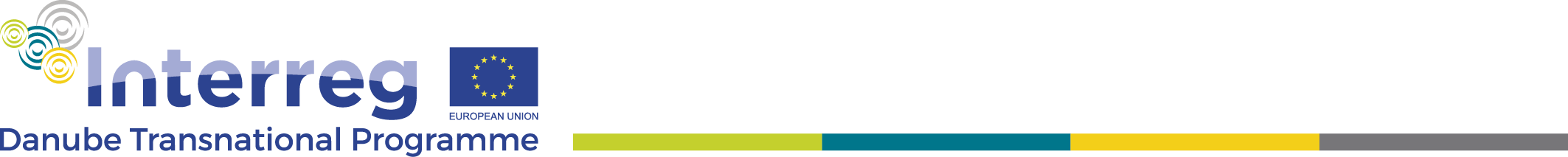 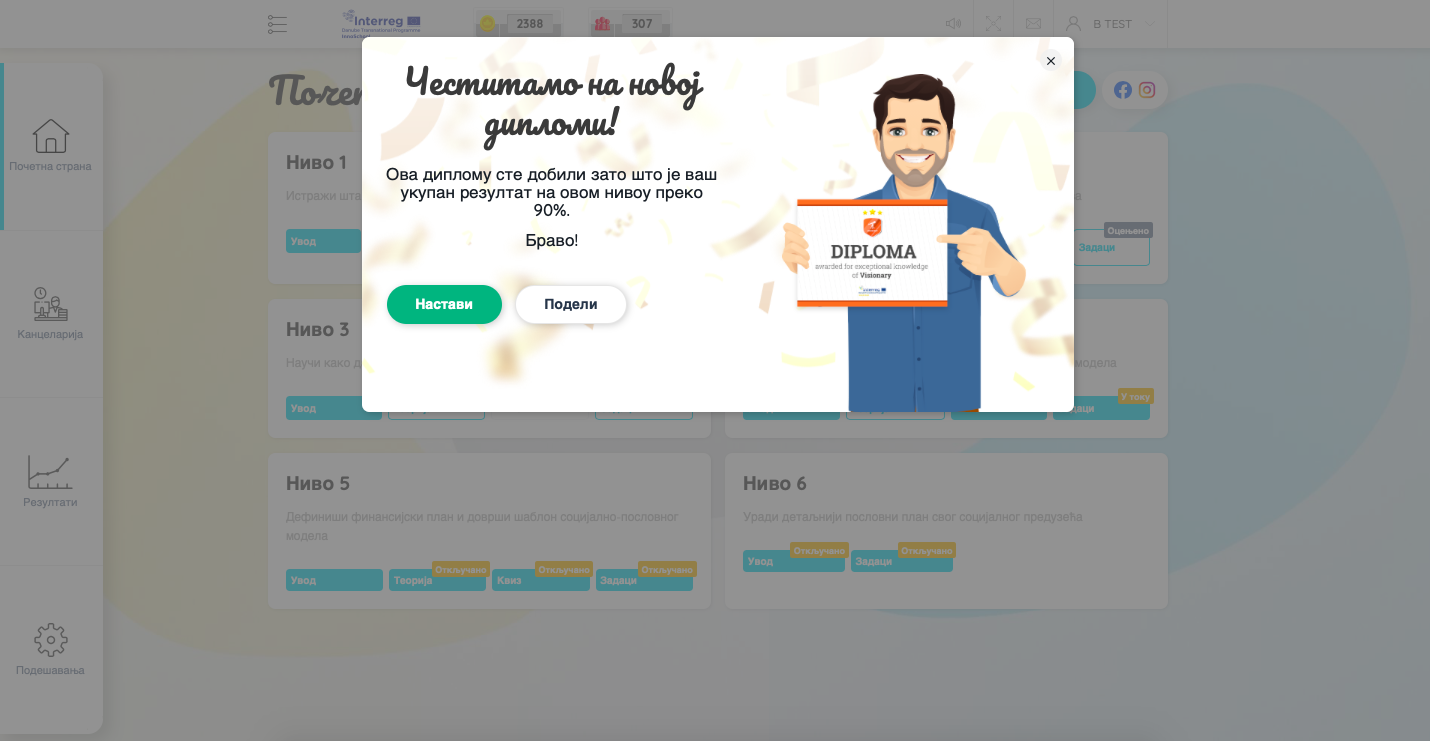 Пројекат се суфинансира из фондова Европске уније (ЕРДФ, ИПА, ЕНИ)                                                               www.interreg-danube.eu/innoschool
[Speaker Notes: Inner page]
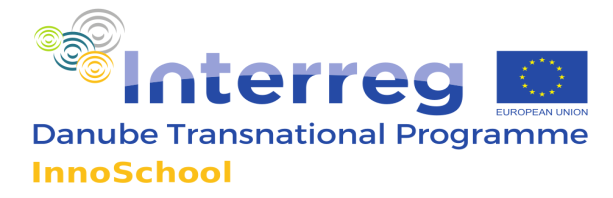 7. Објаве на Фејсбуку - 15 унапред припремљених објава
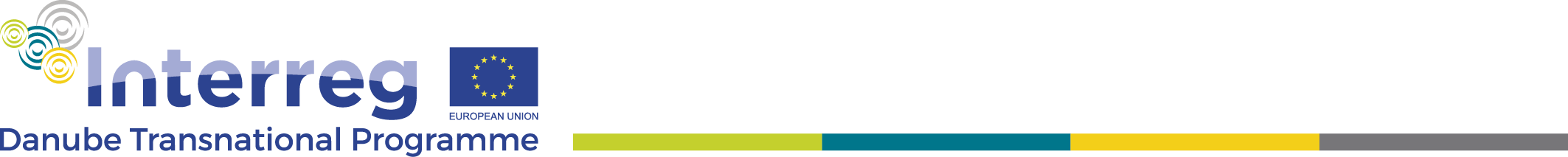 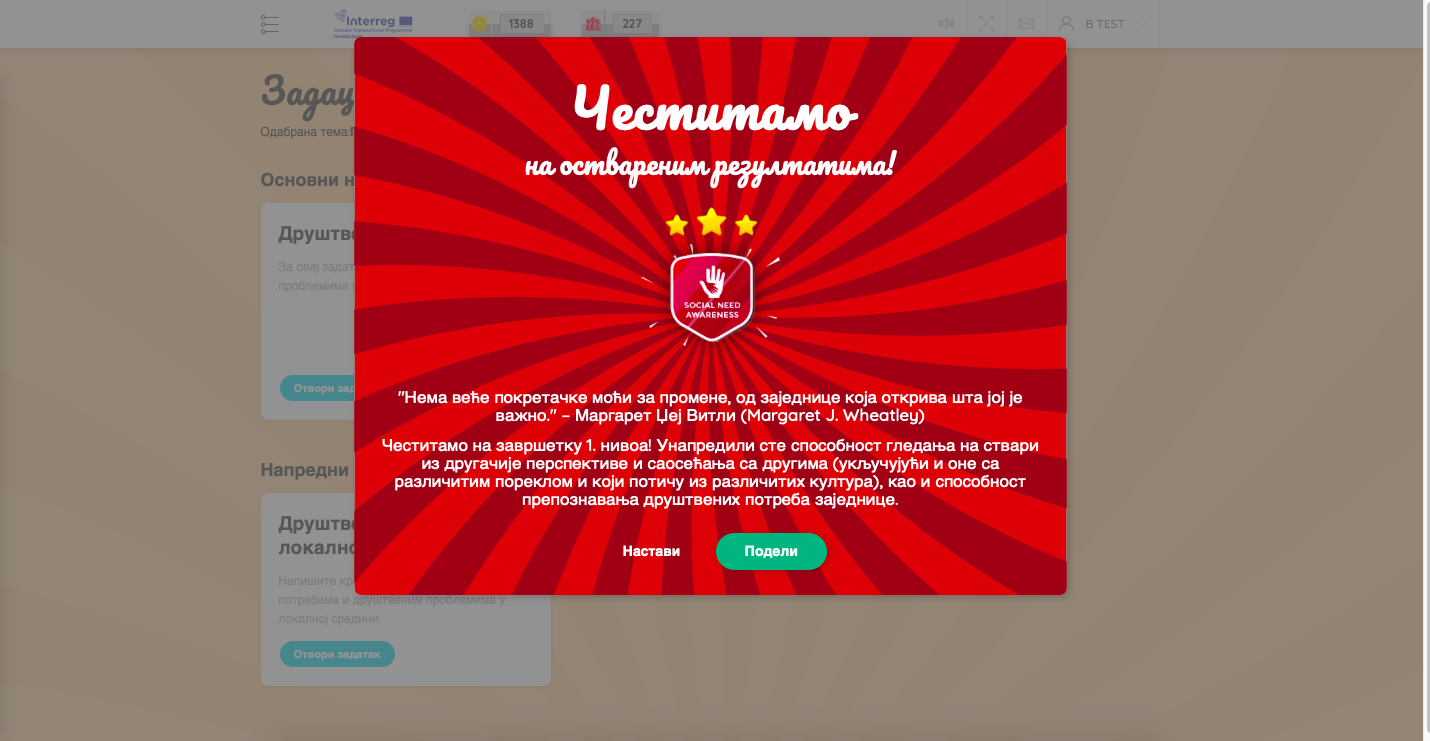 Пројекат се суфинансира из фондова Европске уније (ЕРДФ, ИПА, ЕНИ)                                                               www.interreg-danube.eu/innoschool
[Speaker Notes: Inner page]
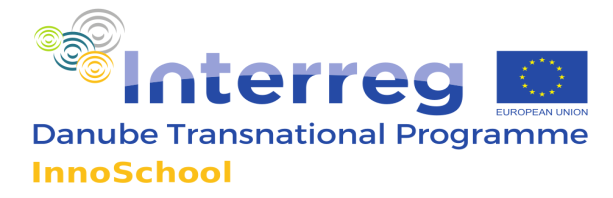 8. Обавештења у искачућим прозорима
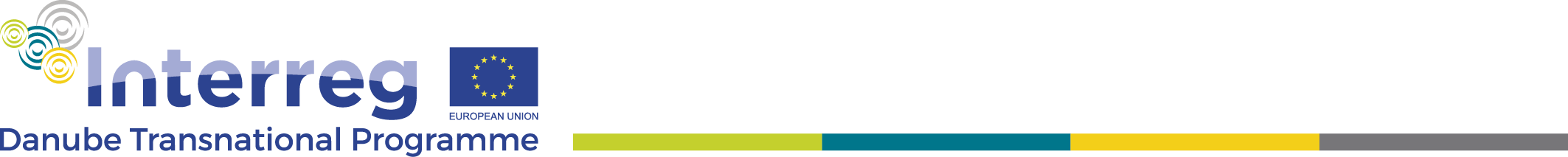 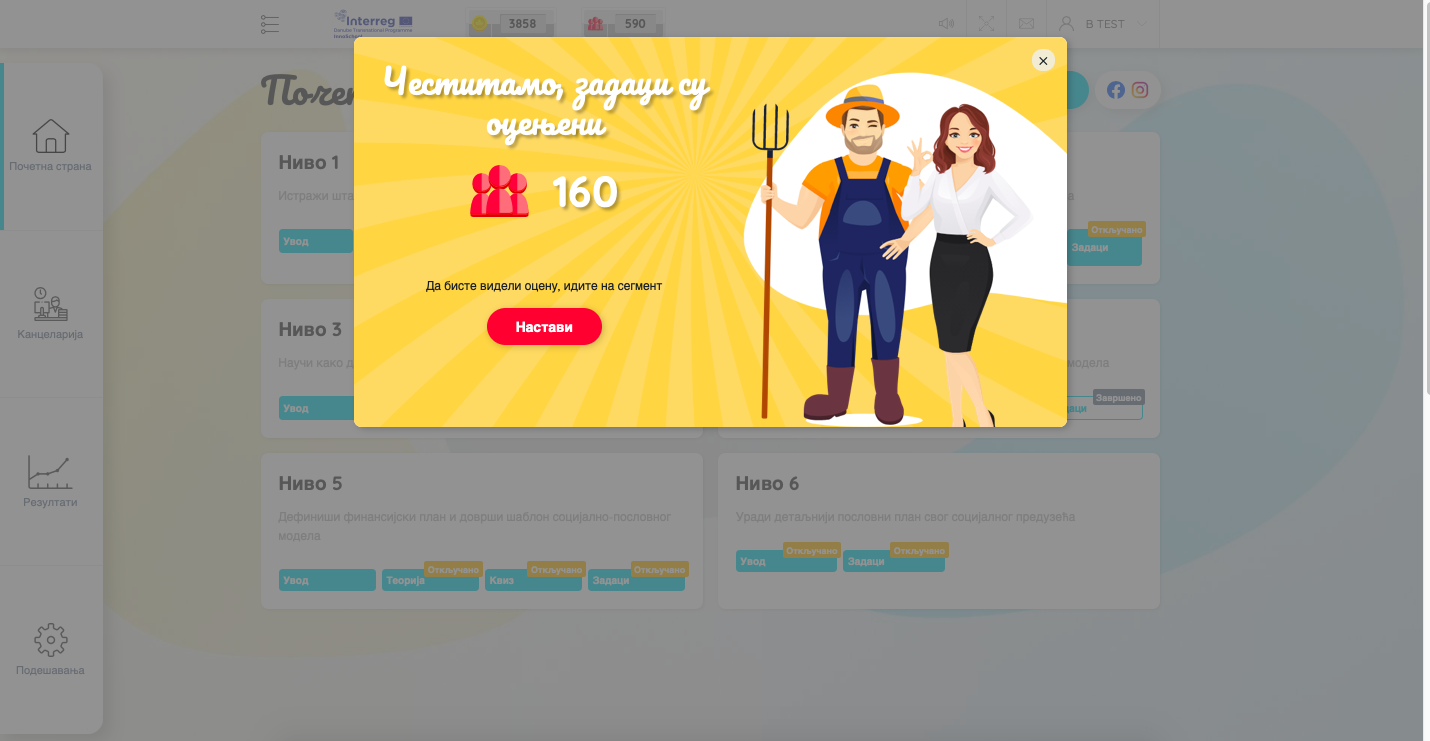 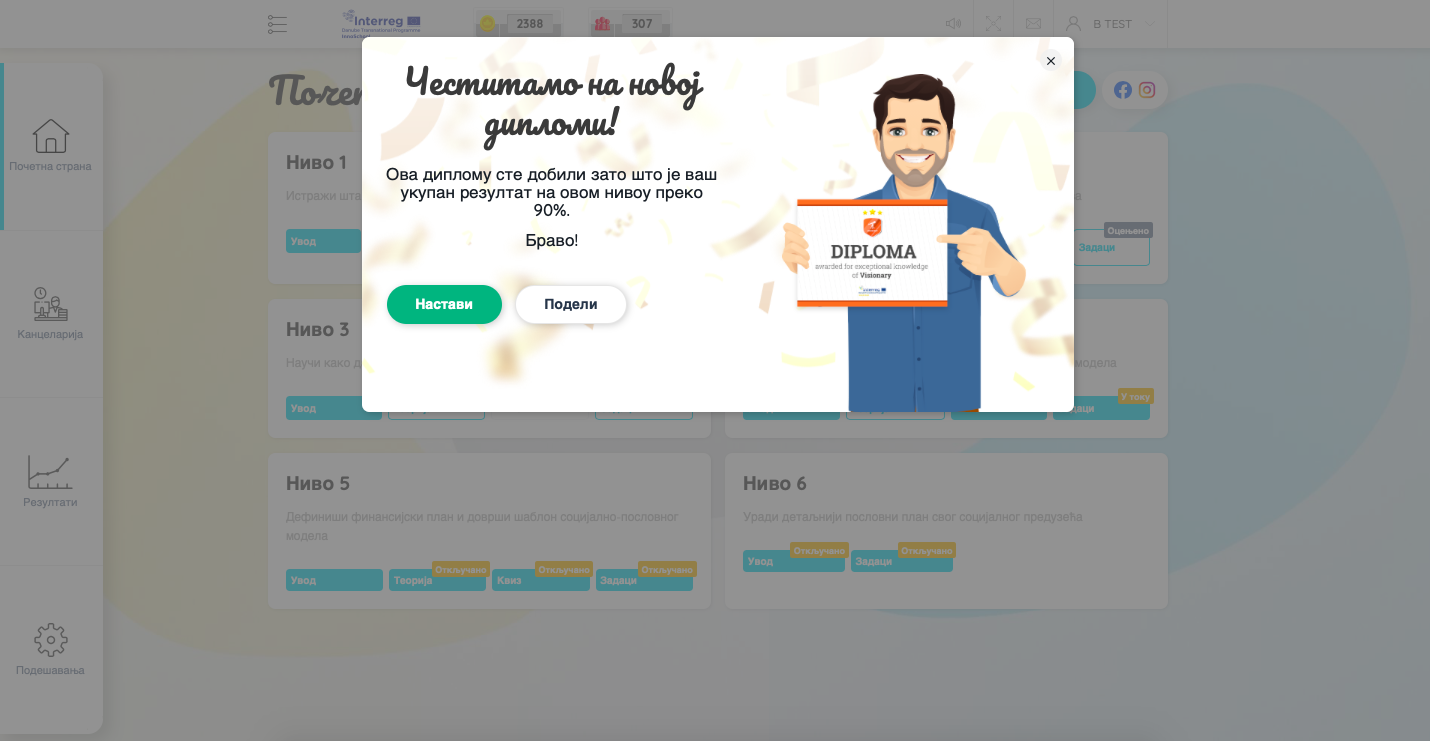 Пројекат се суфинансира из фондова Европске уније (ЕРДФ, ИПА, ЕНИ)                                                               www.interreg-danube.eu/innoschool
[Speaker Notes: Inner page]
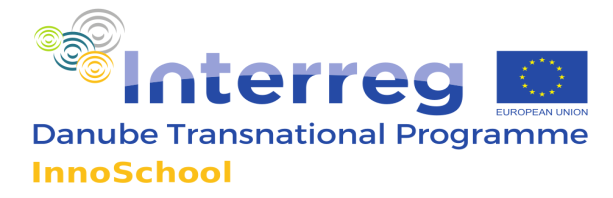 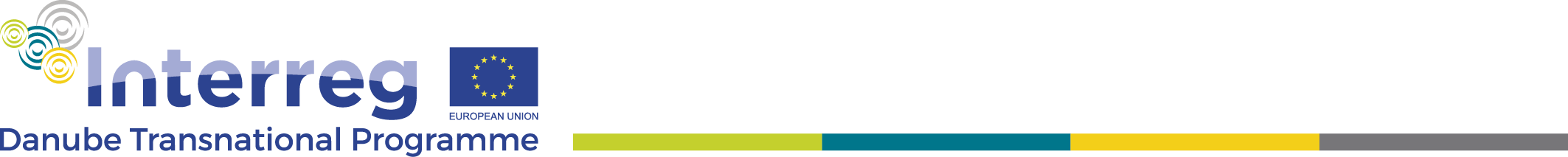 9. Обезбеђена техничка подршка школама током периода пилотирања
10. ОИ преведена на 8 језика
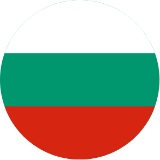 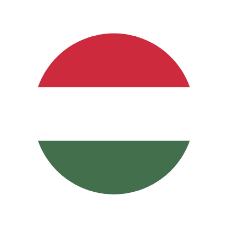 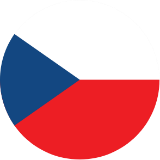 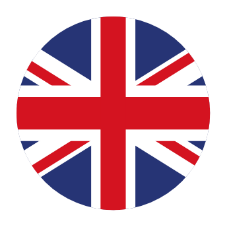 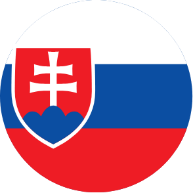 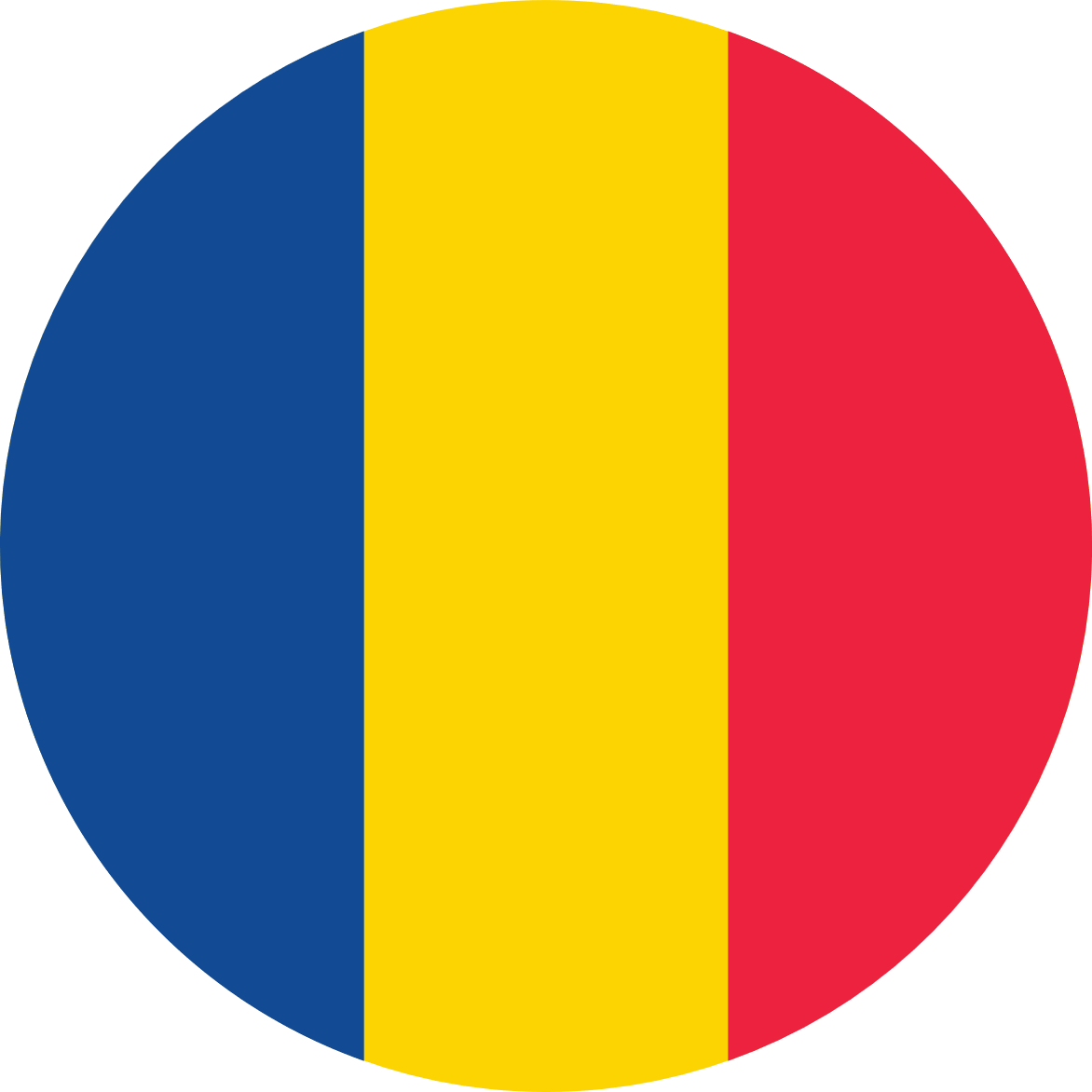 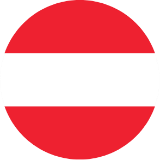 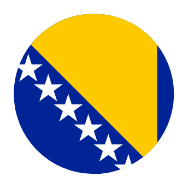 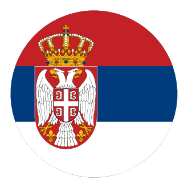 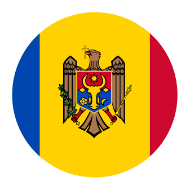 Пројекат се суфинансира из фондова Европске уније (ЕРДФ, ИПА, ЕНИ)                                                               www.interreg-danube.eu/innoschool
[Speaker Notes: Inner page]
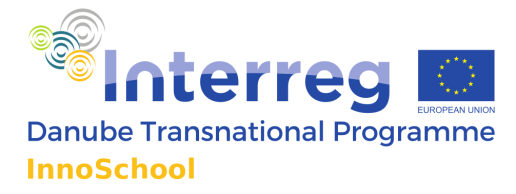 ILS – ПИЛОТ ШКОЛЕ
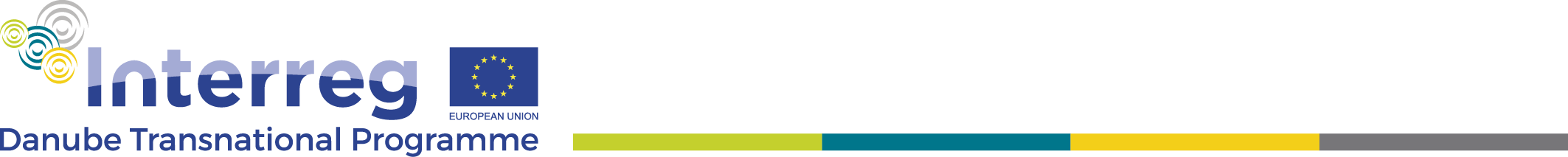 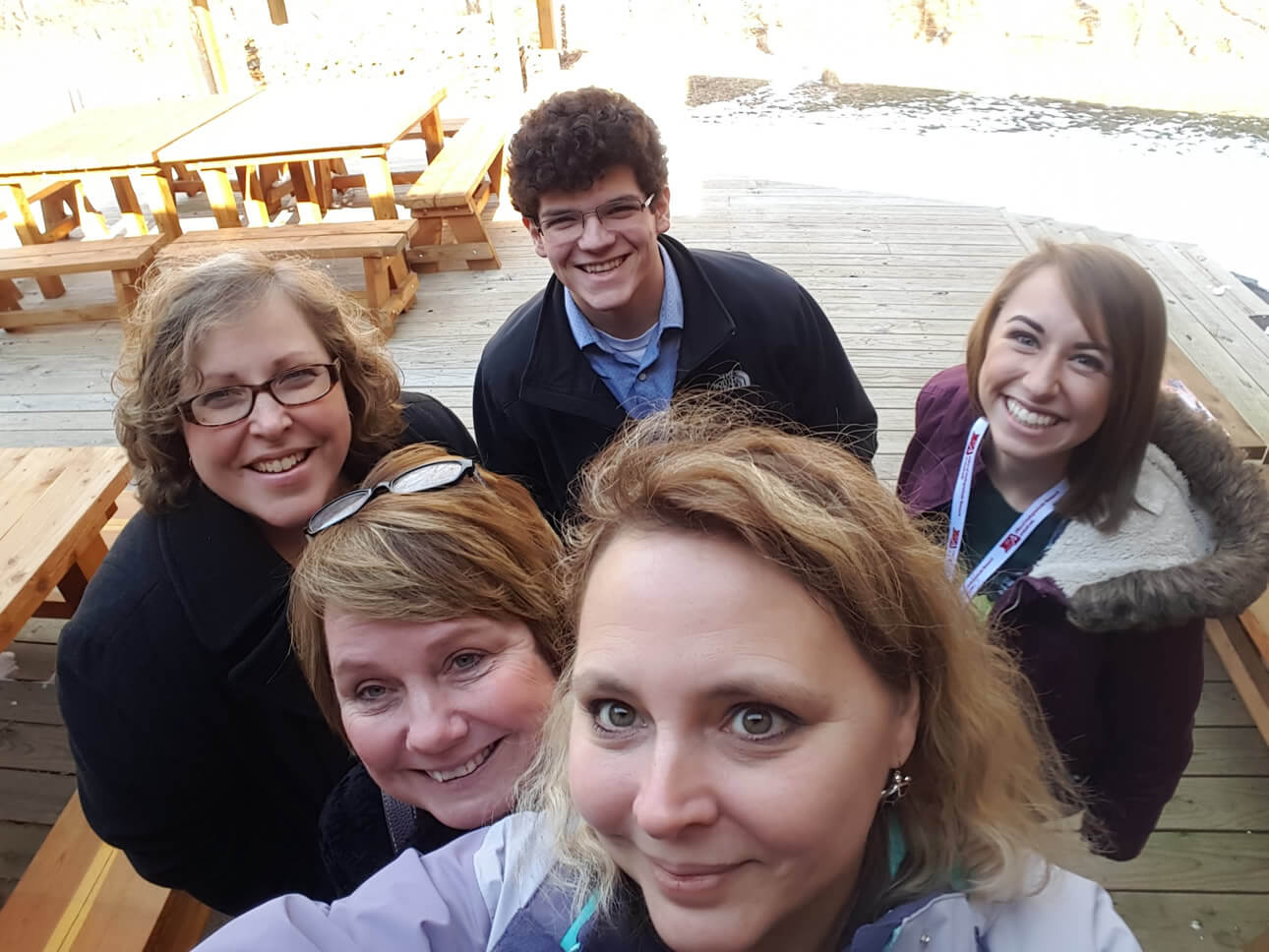 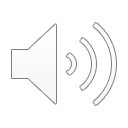 1.	 Трговачка школа, 
2.	 Фармацеутско-физиотерапеутска школа, 
3.	 Гимназија “Свети Сава”,
4.	 Пета економска школа “Раковица”,
5.	 Техничка школа, Железник,
6.	 Шеста београдска гимназија,
7.	 Савремена гимназија,
8.	 Пољопривредно-хемијска школа, Обреновац,
9.	 Гимназија “Милена Павловић Барили”, Антони центар,
10.	 Електротехничка школа “Земун” и
11.	 ГСП Техничка школа.
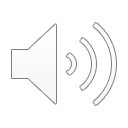 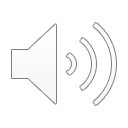 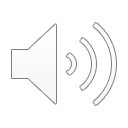 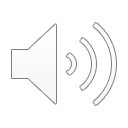 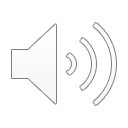 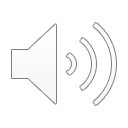 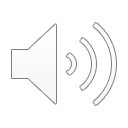 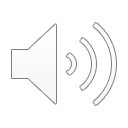 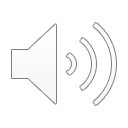 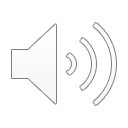 This Photo by Unknown Author is licensed under CC BY-SA-NC
Project co-funded by the European Union funds (ERDF, IPA, ENI)                                                                                   www.interreg-danube.eu/innoschool
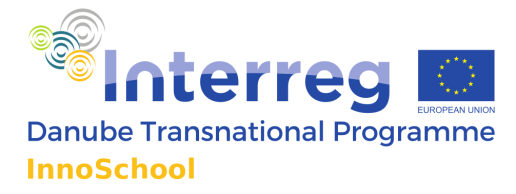 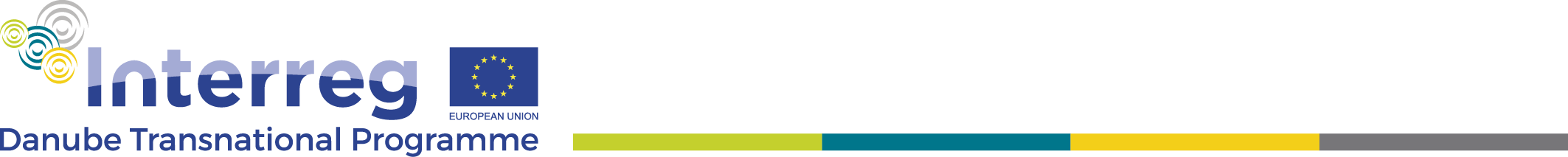 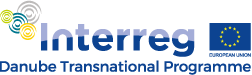 www.interreg-danube.eu/innoschool
Регионална агенција за развој и европске интеграције Београд
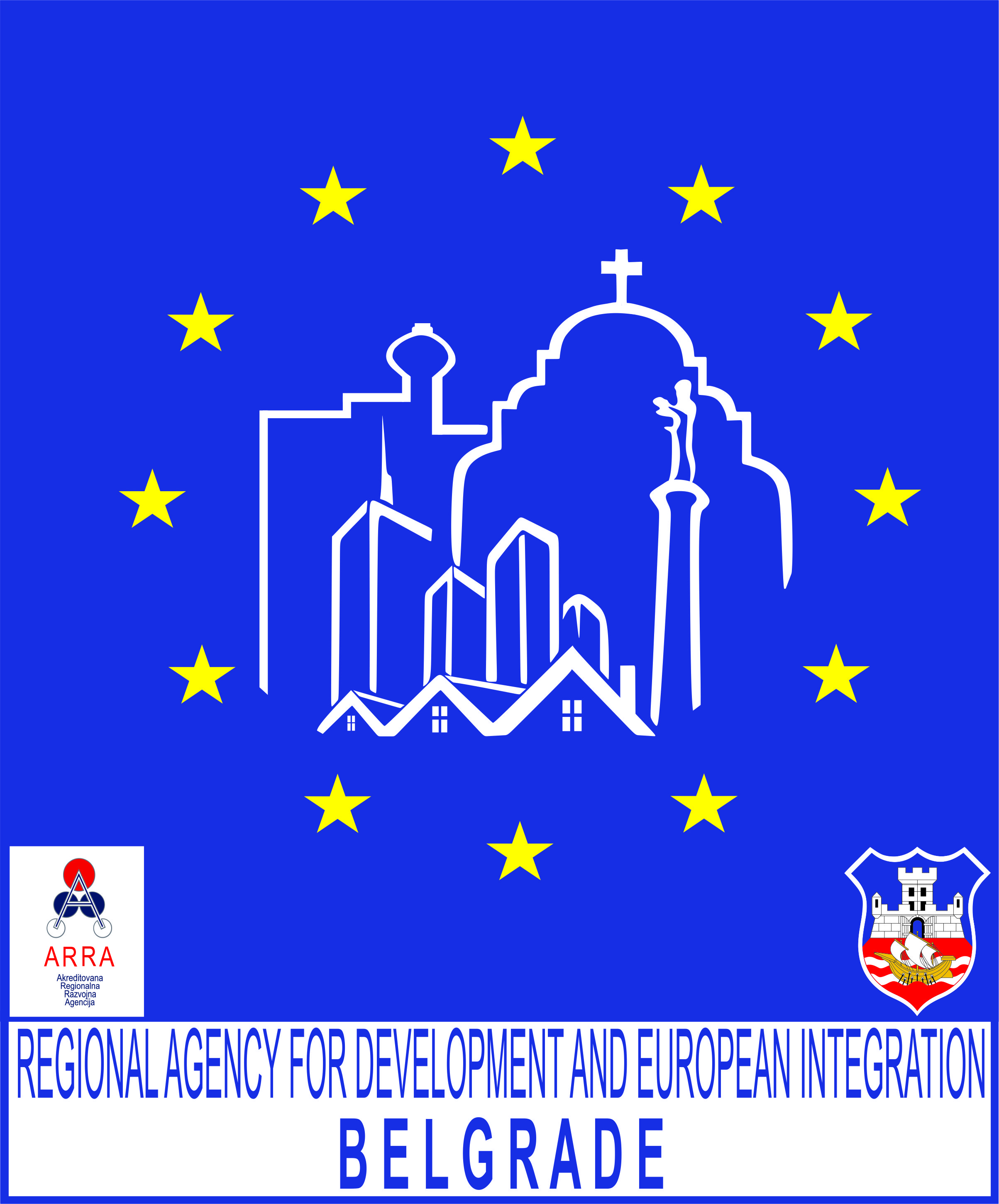 www.rarei.rs/innoschool
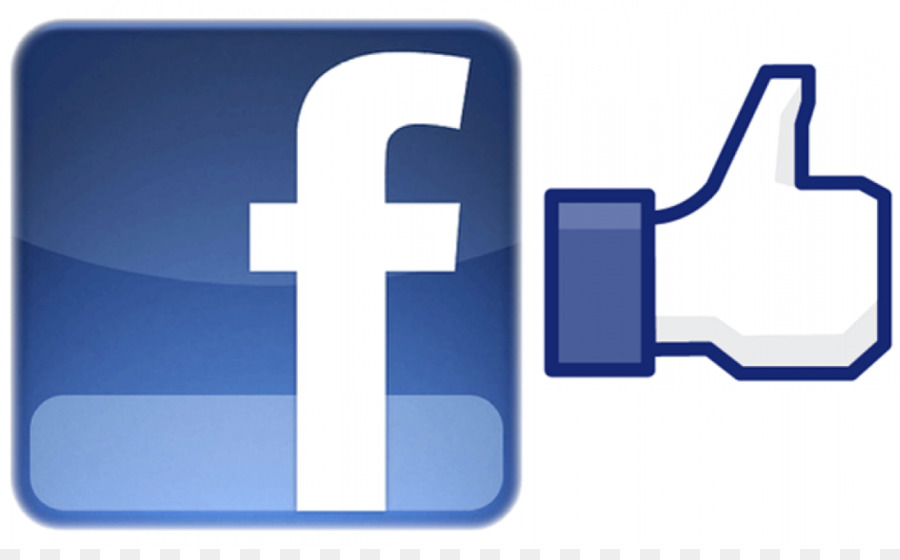 https://www.facebook.com/InnoSchoolLearningSystem/
Project co-funded by the European Union funds (ERDF, IPA, ENI)                                                                                   www.interreg-danube.eu/innoschool
[Speaker Notes: Inner page]
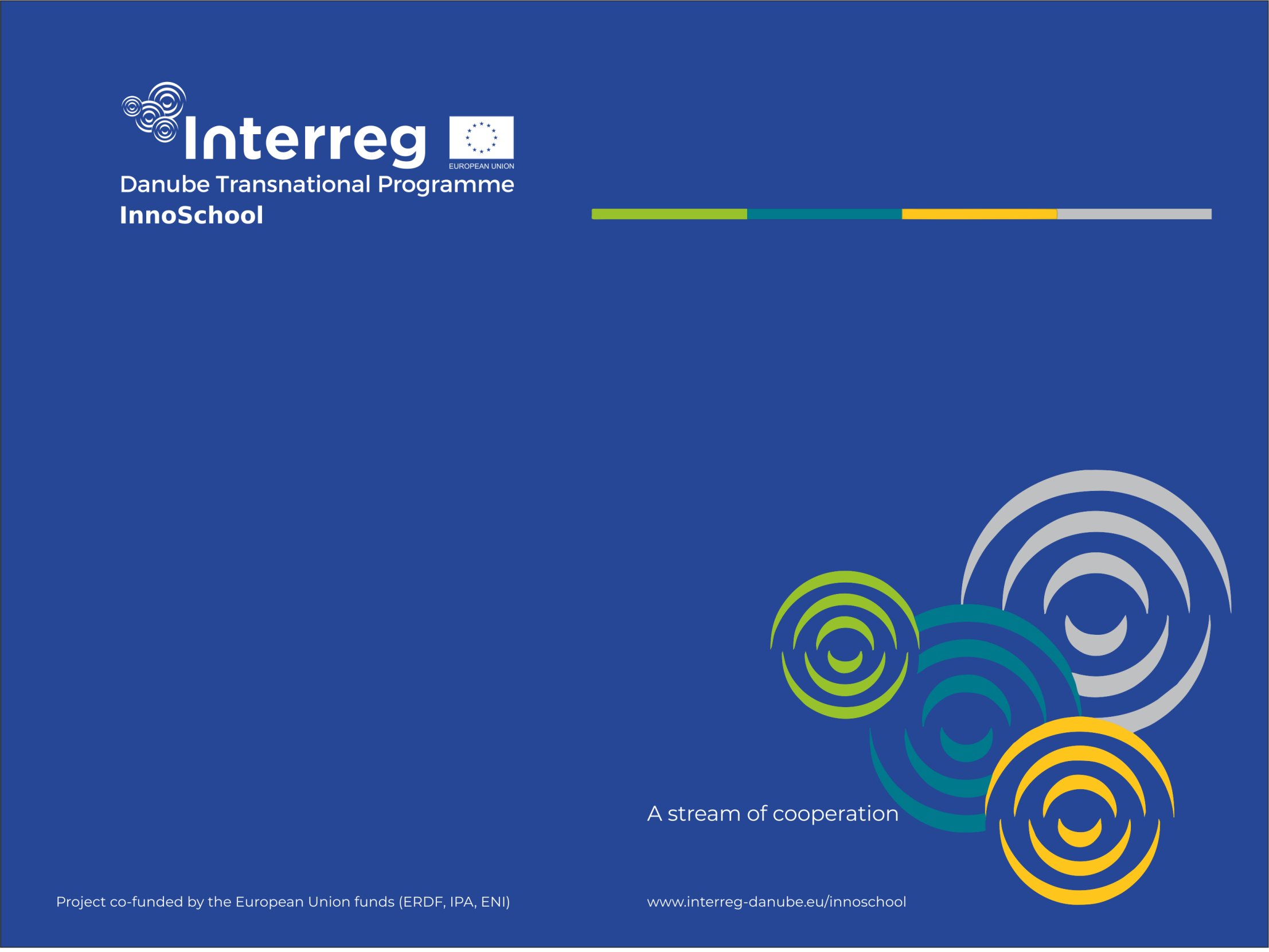 Више информација:

www.rarei.rs/innoschool
www.interreg-danube.eu/innoschool

Контакти:
Биљана Јончић
biljanajoncic@gmail.com

Рафаел Пуповац
rafael.pupovac@rarei.rs
[Speaker Notes: End page]